МБОУ «СОШ № 9 им. В.И. Некрасова»
Информация для родителей учащихся 9-х классов
«Особенности проведения ГИА-9 в 2021 году»






Скуматова Елена Геннадьевна
 заместитель директора
 по учебно-воспитательной работе

13.05.2021
1
Федеральные документы ГИА 2021 года
  Постановление Правительства Российской Федерации от 26 февраля 2021 года № 256 «Об особенностях проведения государственной итоговой аттестации по образовательным программам основного общего и среднего общего образования в 2021 году»
  Приказ Министерства просвещения Российской Федерации и Федеральной службы по надзору в сфере образования и науки от 16 марта 2021 года № 104/306 «Об особенностях проведения государственной итоговой аттестации по образовательным программам основного общего образования в 2021 году» (зарегистрирован Министерством юстиции Российской Федерации 02 апреля 2021 года № 62970)
2
Особенности проведения ГИА-9 в 2021 году
пункт 2, пункт 4
Форма ГИА
основной государственный экзамен (ОГЭ) 
государственный выпускной экзамен (ГВЭ)

Предметы ГИА
2 обязательных учебных предмета - русский язык, математика

Участники ГИА
выпускники текущего года, экстерны

! Участники с ОВЗ, дети-инвалиды и инвалиды ГИА - один обязательный учебный предмет по их выбору в форме ГИА по их выбору

! вправе изменить форму ГИА при наличии уважительных причин (болезни или иных обстоятельств), подтвержденных документально                заявление в ГЭК с указанием измененной формы ГИА 
не позднее чем за две недели до даты соответствующего экзамена
3
Экзамены по предметам по выбору отменены
Проведение основного государственного экзамена (ОГЭ) по предметам по выбору в 2020/21 учебном году отменено, вместо этих экзаменов для девятиклассников будут проведены контрольные работы по одному учебному предмету. 
Явка обязательна. Неявка только по уважительной причине (документ). 
Распоряжение  комитета общего и профессионального образования Ленинградской области от«19» апреля 2021 года № 1050-р «Об утверждении Порядка организации, проведения и проверки контрольных работ для лиц, завершающих освоение образовательных программ  основного общего образования, в Ленинградской области в 2021 год»
4
Выписка из Порядка организации, проведения и проверки контрольных работ для лиц, завершающих освоение образовательных программ основного общего образования, в Ленинградской области в 2021 году
Контрольные работы по соответствующим учебным предметам проводятся в следующие даты:
18 мая 2021 года (вторник) - биология, литература, информатика и информационно-коммуникационные технологии;
19 мая 2021 года (среда) - физика, история;
20 мая 2021 года (четверг) - обществознание, химия;
21 мая 2021 года (пятница) - география, иностранные языки (английский, французский, немецкий).
НАЧАЛО – 10.00
Резервные сроки проведения контрольных работ по соответствующим учебным предметам не предусмотрены.
5
Выбор учебных предметов
6
Продолжительность проведения контрольной работы по учебным предметам и перечень заданий, не включаемых в КИМ контрольных работ по отдельным учебным предметам
7
Разрешенные к использованию на контрольной работе средства обучения
8
Шкала  перевода  баллов в отметку
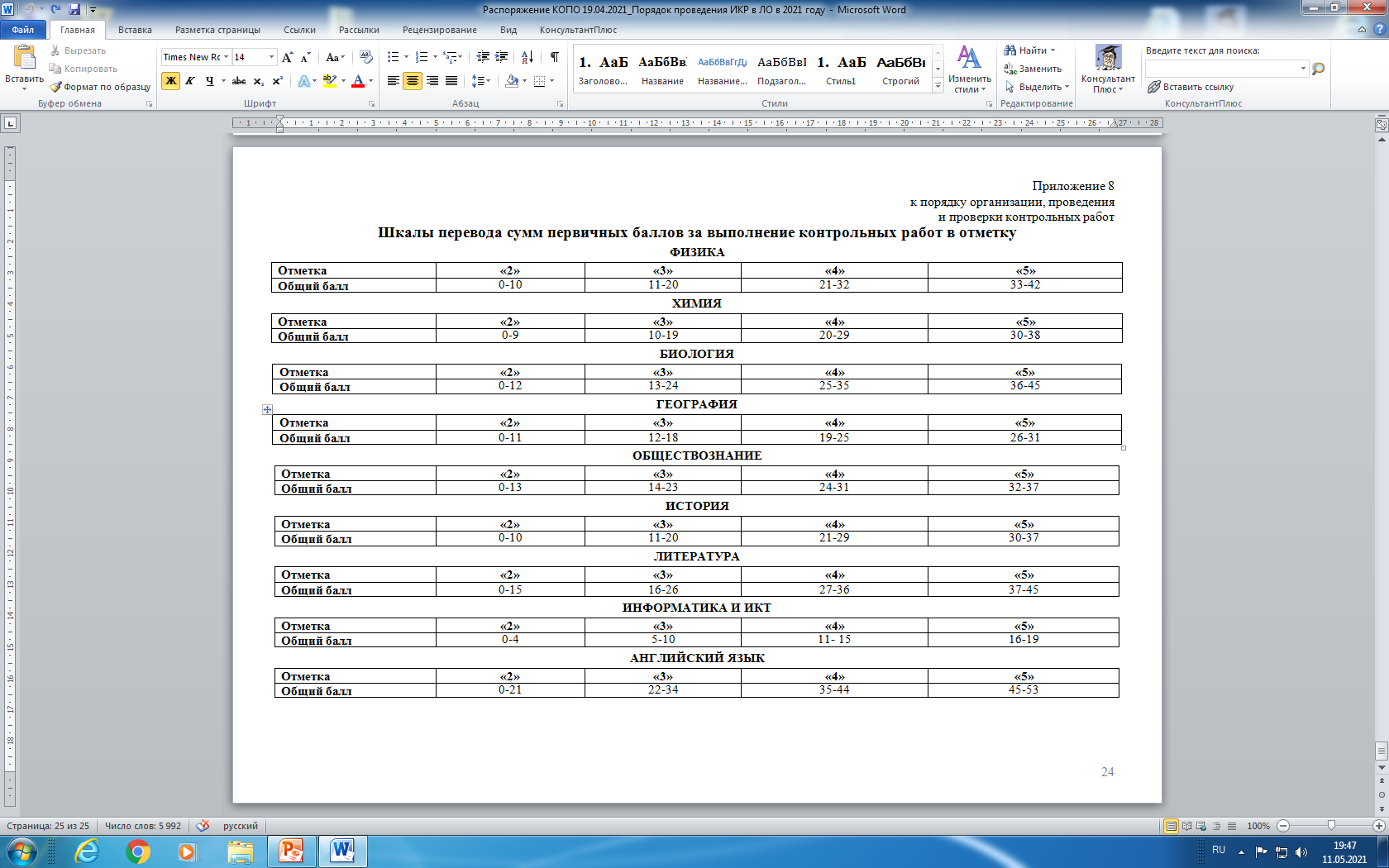 9
Индивидуальный комплект бланков ответов участника КР:
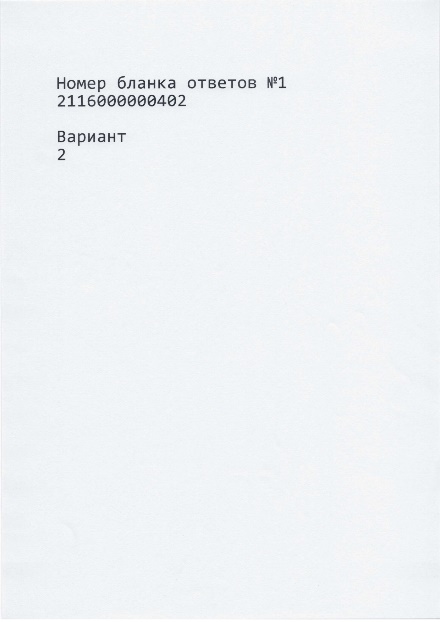 Состав ИК и последовательность:
БО № 1,
БО № 2 лист 1,
БО № 2 лист 2,
контрольный лист (после каждого ИК)
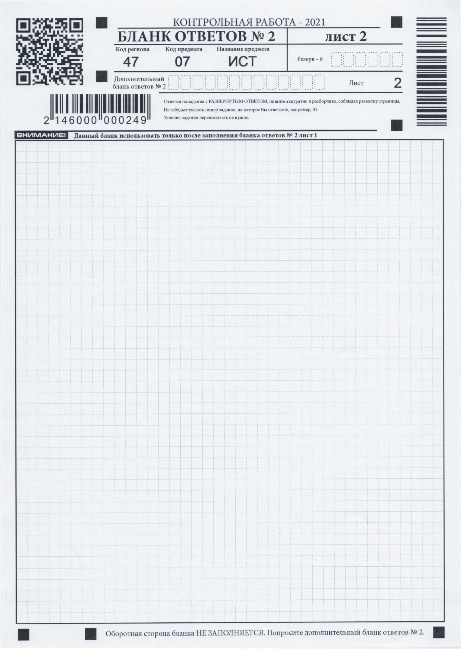 информация о № БО №1
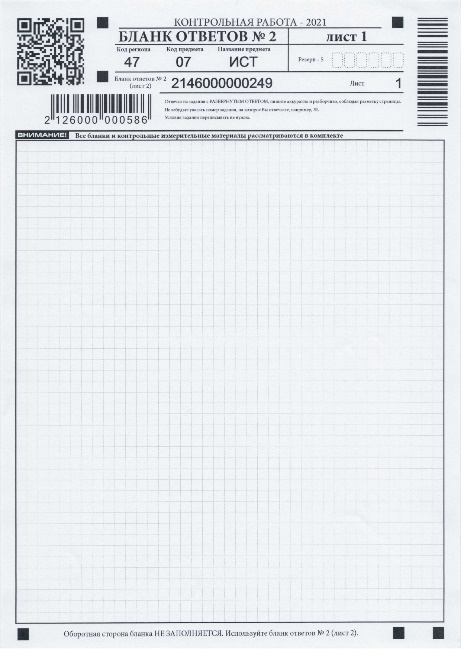 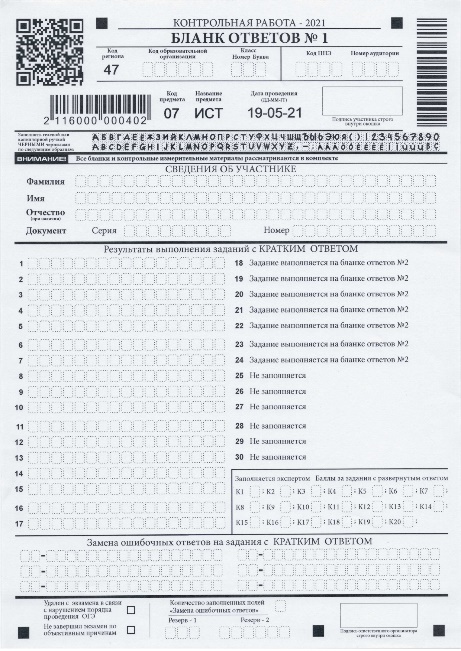 контрольный лист
бланки ответов
Каждый ИК — уникальный, БО каждого ИК связаны между собой.
Контрольный лист – после каждого ИК.
КАТЕГОРИЧЕСКИ ЗАПРЕЩЕНО ПРОИЗВОДИТЬ «ПЕРЕКОМПЛЕКТОВАНИЕ» БО!
При выполнении работы запрещается:
выносить из аудиторий на бумажном или электронных носителях и фотографировать КИМ, черновики, и бланки;
пользоваться справочными материалами, кроме выданных с КИМ;
переписывать задания из КИМ в черновики.
во время работы на рабочем столе могут находиться только:
КИМ;
Гелевая ручка с чернилами черного цвета;
документ, удостоверяющий личность;
листы бумаги для черновиков;
лекарства и питание (при необходимости).
11
Учет результатов контрольных работ
Результаты контрольной работы могут быть учтены при организации индивидуального отбора при приеме либо переводе в государственные и муниципальные образовательные организации для получения основного общего и среднего общего образования с углубленным изучением отдельных учебных предметов или для профильного обучения в случаях и в порядке, которые предусмотрены законодательством Ленинградской области в соответствии с частью 5 статьи 67 Федерального закона от 29 декабря 2012 года № 273-ФЗ «Об образовании в Российской Федерации».

Отметки за контрольную работу, полученные участниками, в классный журнал не выставляются.
12
Особенности проведения ГИА-9 в 2021 году
пункт 11
Количество и места расположения ППЭ (пункт проведения экзаменов) определяются исходя из санитарно-эпидемиологической обстановки и особенностей распространения новой коронавирусной инфекции (COVID-19), общей численности участников ГИА, территориальной доступности и вместимости аудиторного фонда с требований к распределению организаторов ППЭ в аудиториях проведения экзаменов.


В Ленинградской области в 2021 году ППЭ ГИА-9 организуются 
в образовательных организациях по месту обучения обучающихся 9-х классов

пункт 13,14
При проведении экзамена по учебному предмету в состав организаторов и ассистентов не входят специалисты по данному учебному предмету. 
Организаторы распределяются по аудиториям проведения экзаменов исходя из того, что в каждой аудитории присутствует не менее двух организаторов.
13
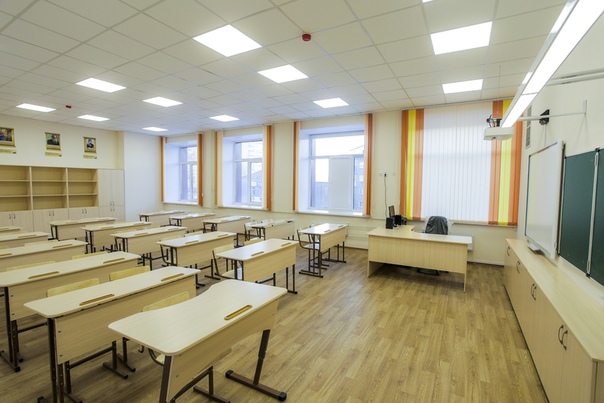 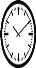 Аудитории
Организатор в аудитории
Справочно-познавательная информация
В аудитории:
1) Рабочие места:
для организатора;
для участников. 
2) Часы в поле зрения участников.
3) Закрыты стенды, плакаты и иные материалы со справочно-познавательной информацией.
4) Словари (русский язык).
5) Видеонаблюдение
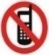 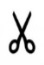 3:А
2:А
1:А
3:Б
1:Б
2:Б
3:В
2:В
1:В
14
Особенности проведения ГИА-9 в 2021 году
Пункт 6, 7
15
Особенности проведения ГИА-9 в 2021 году
Пункт 8
16
Особенности проведения ГИА-9 в 2021 году
Пункт 9, 10
17
Спасибо за внимание!
18